50 Tricks to Persuade and Influence people
Training Content
The Objectives of this training are to make you aware of:
Influence versus manipulation, coercion and persuasion
How people make decisions
Cognitive dissonance
How to perfect your first impressions 
How to gather information and learn about people to approach them tactfully
How to communicate with confidence , clarity and establish rapport
Ways to pace and lead
Techniques to optimize your body language; e.g.  match and mirror, maintain eye contact
Why you need to Leverage NLP in everyday persuasion and ways of embedding positive commands
Story telling techniques 
What communication mediums work best for you
When to seize teachable moments and build alliances
 Why you need to reciprocate
Make people believe they will win
How to apply Push and Pull techniques
How to use debriefing techniques
How to meet people’s expectations and understand their frame of reference
How to breakdown oppositional thinking
Why you need to know when people are stuck
Why being flexible and persistent is a key for success
Key factors  to organize and execute meetings effectively
How to adopt persuasive writing
Ways to set up a persuasive presentation
Keys to influence outcomes
How to create urgency
How to use scarcity as a catalyst
What you need to do to transfer positive energy
How to set good final impression
Also included: Instructor’s Guide with 5 Training Activities
Plus Learner’s Booklet!

Comprehensive Training Material for 
36 hours of training
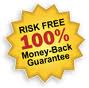 TRAINER’S BOX
www.trainersbox.net
For General & Technical Questions email us at:  helpdesk@trainersbox.net